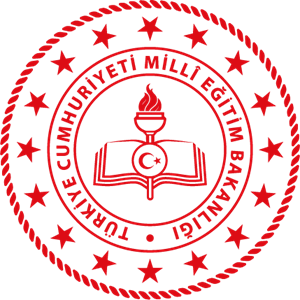 HASAN ÜNLÜKAHRAMAN ORTAOKULU15 TEMMUZ ÇOCUK GAZETESİ
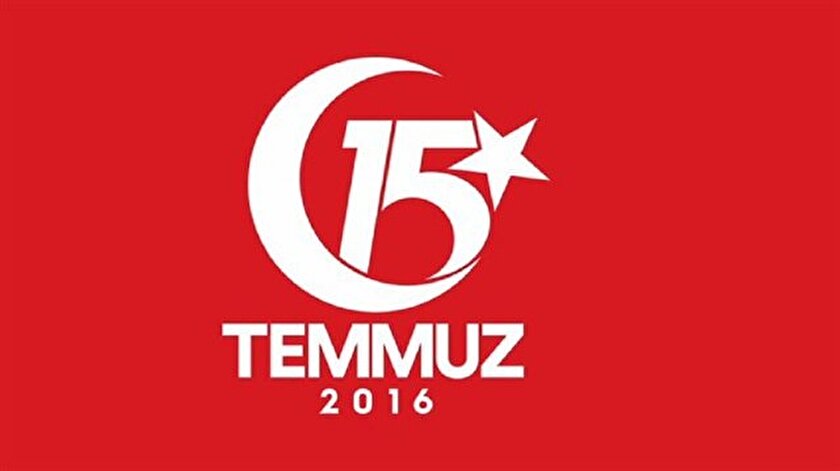 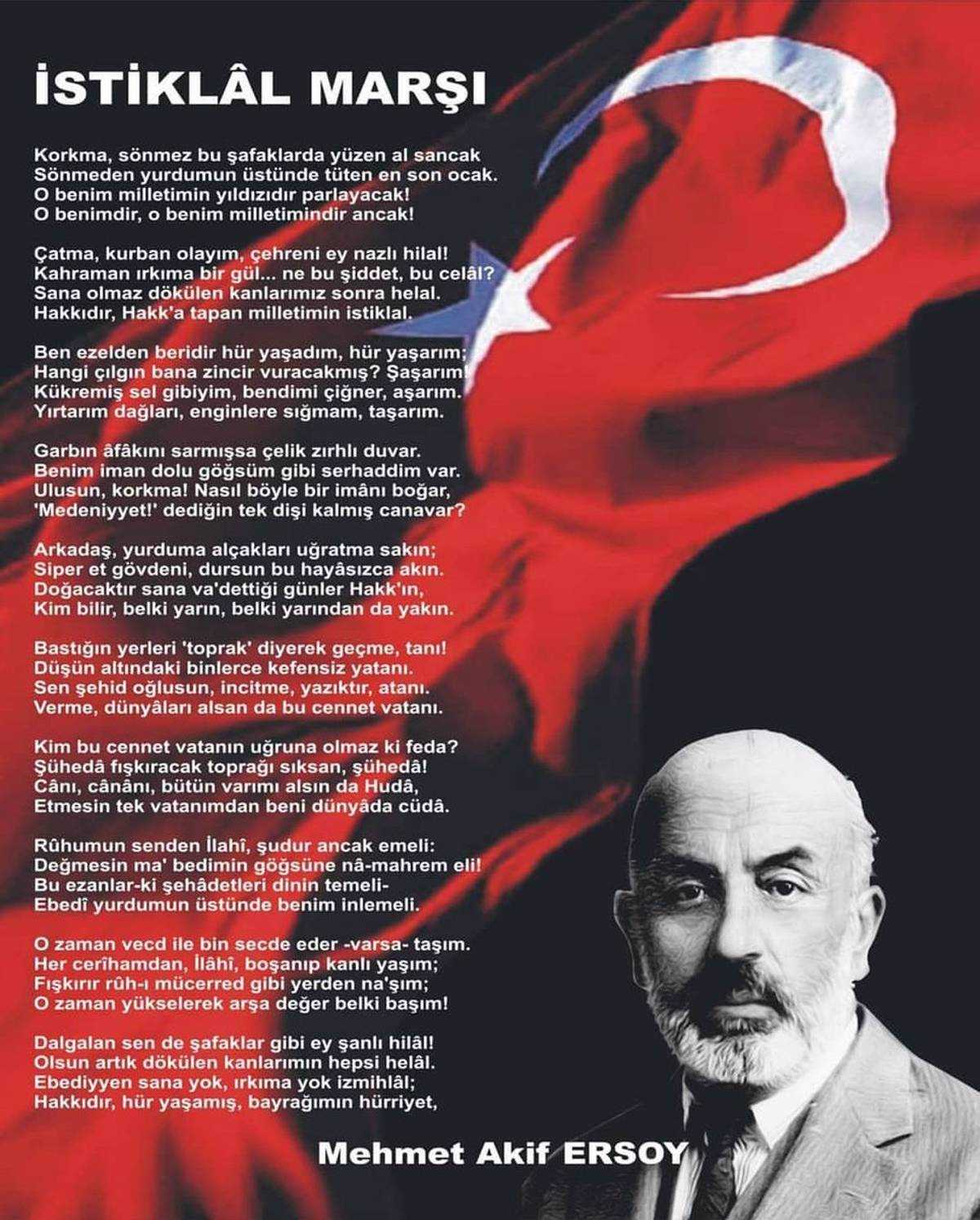 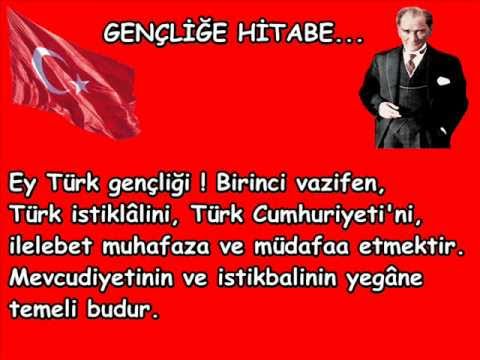 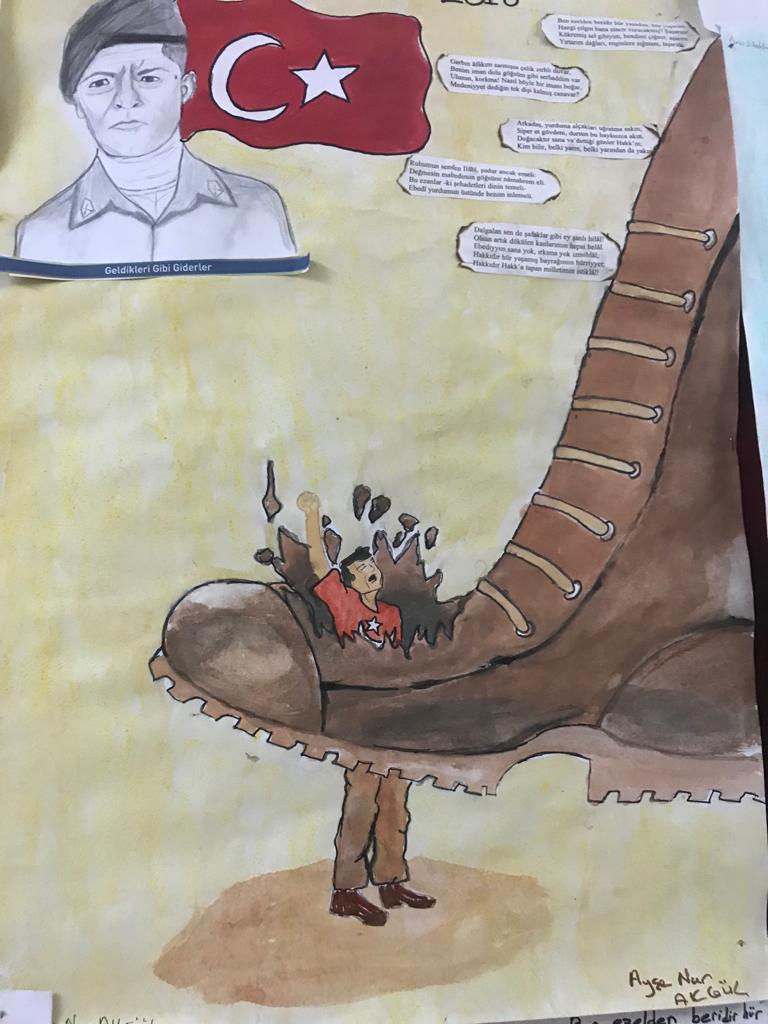 Ayşe Nur AKGÜL
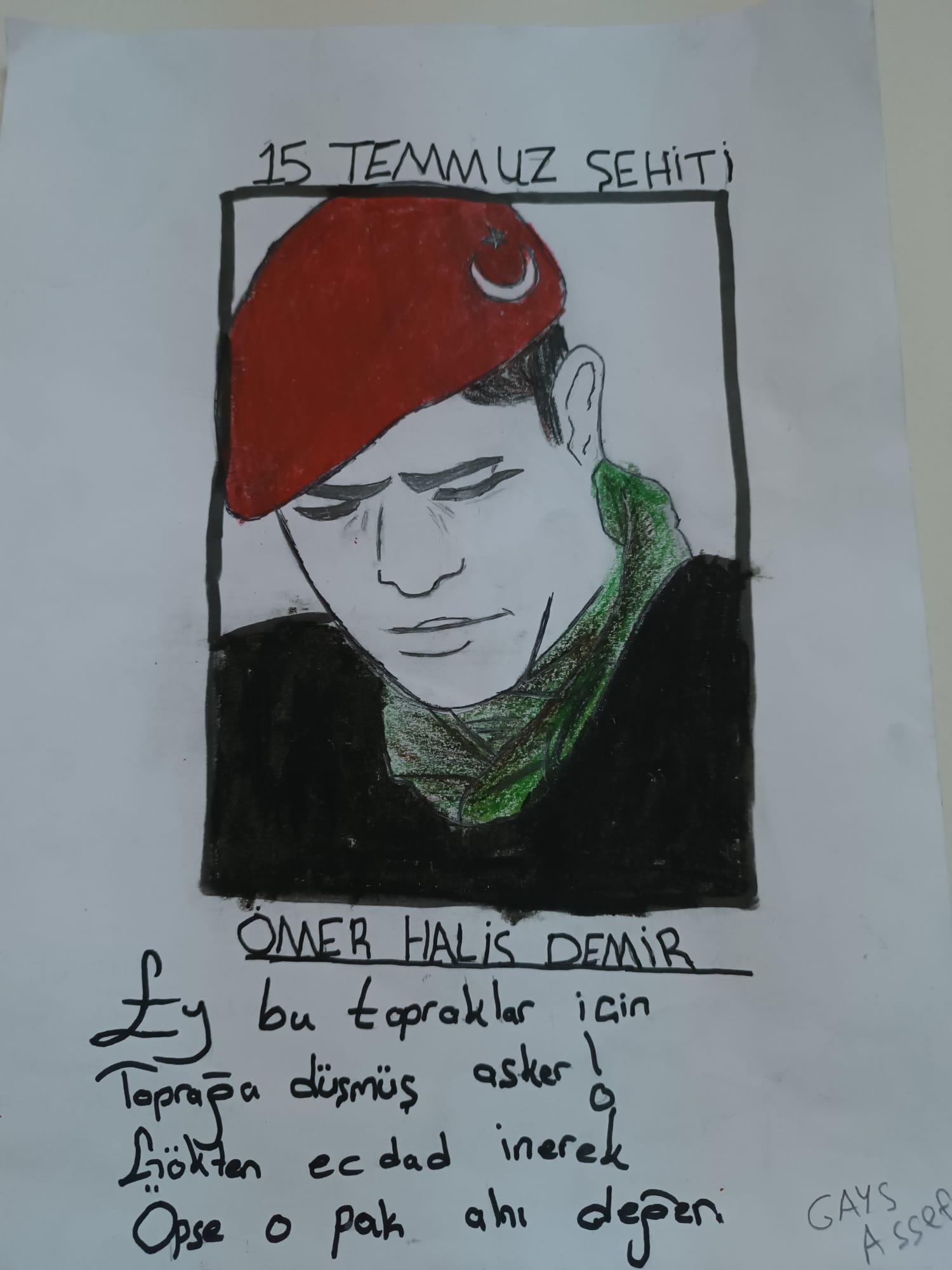 ÖMER HALİS DEMİR

15 Temmuz darbe girişimi sırasında Özel Kuvvetler Komutanlığında görevliyken komutanlığı ele geçirmeye çalışan darbe yanlısı Tuğgeneral Semih Terzi'yi göğsünden vurarak öldüren ve ardından diğer darbe yanlısı askerler tarafından vurularak öldürülen koruma astsubayıdır.
Gays ASSEF
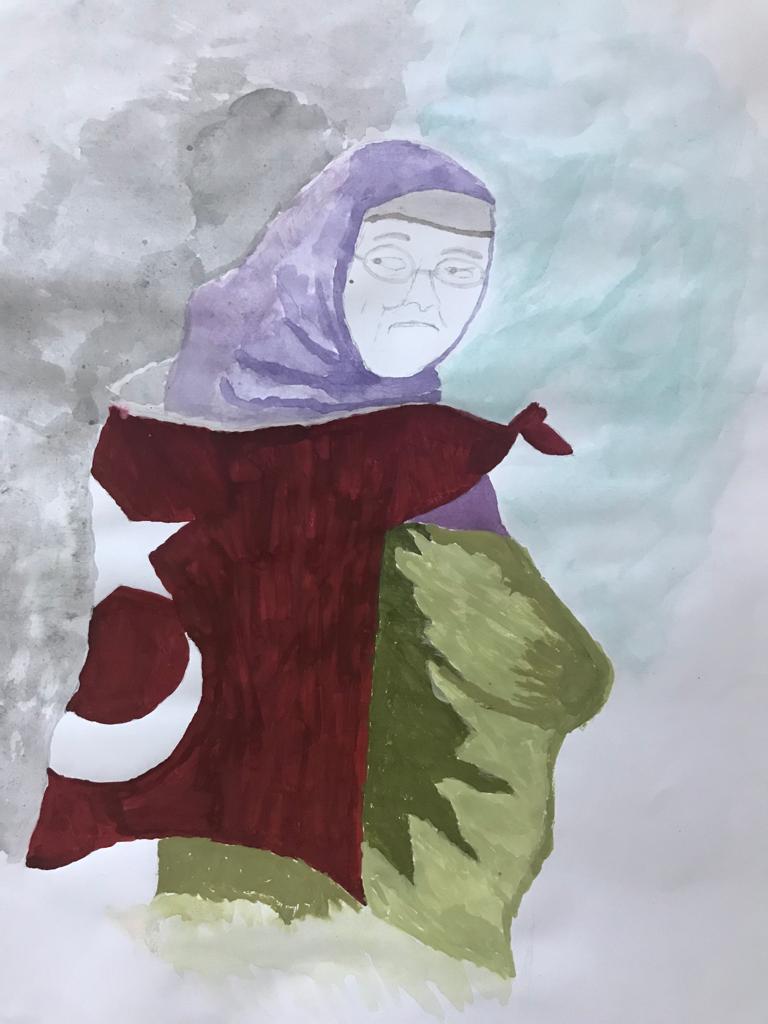 Omzumda sevda yüklü bayrağım
Nankördür zalimdir bizleri yıkan
Şükran OSKAN (8-A)
Esma Nur SÜRÜCÜ (8-A)
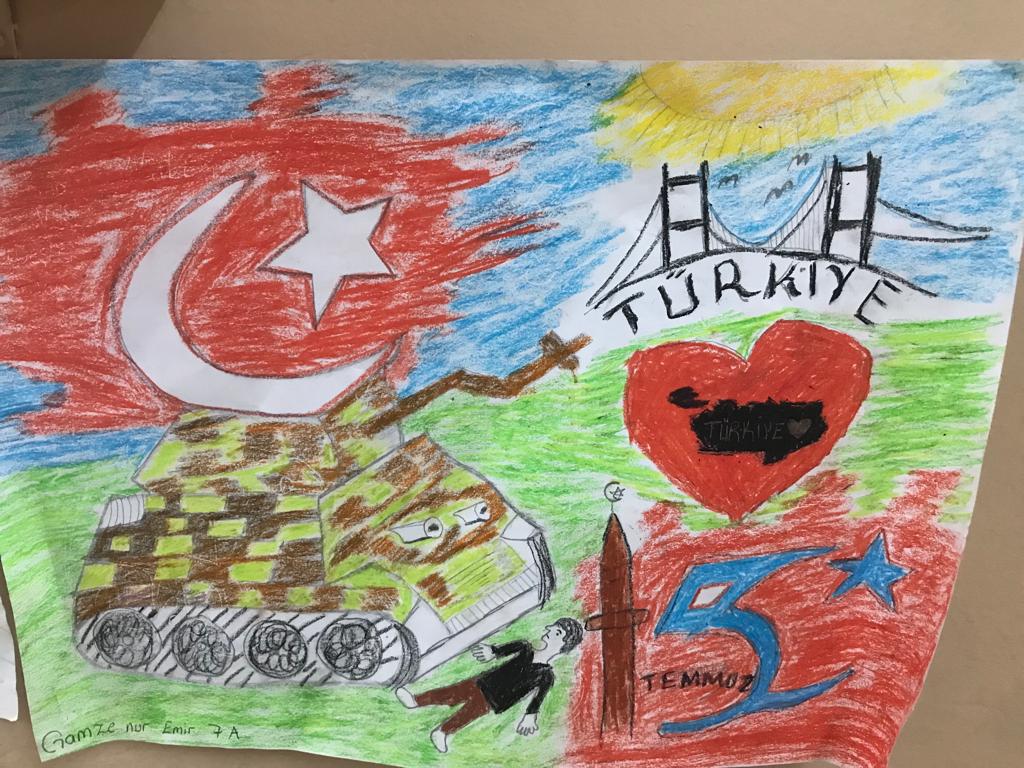 Gamze Nur EMİR (7-A)
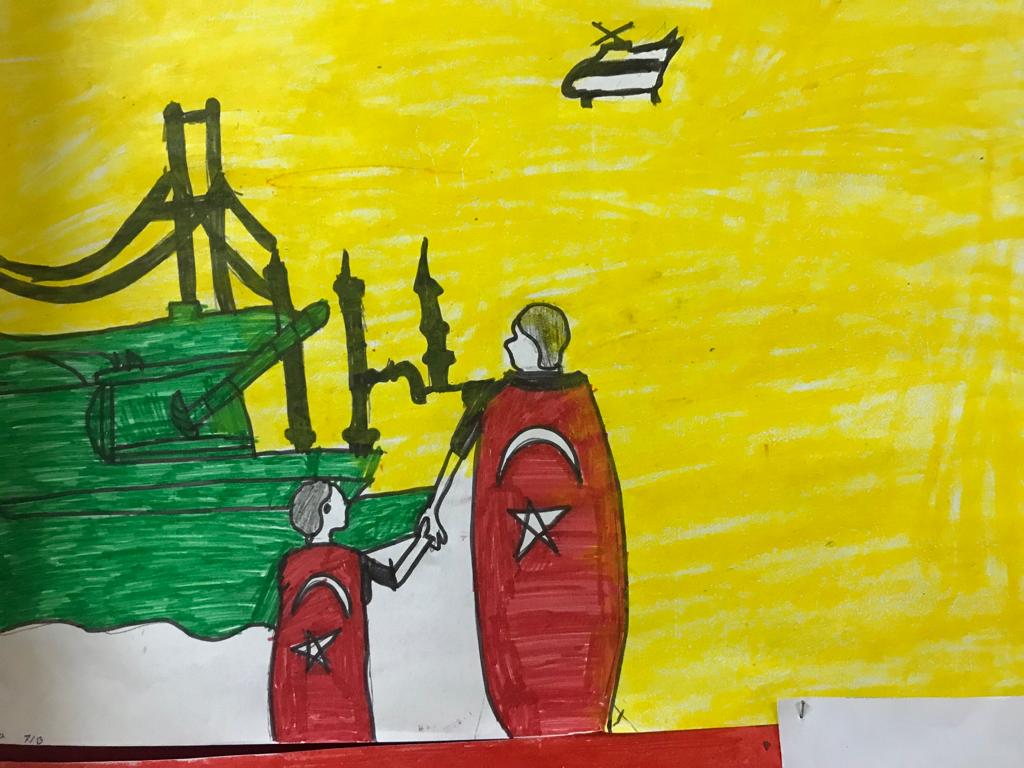 .
Ela TUANNA ÖZOĞUZ 
(7-B)
Ece Nur KAFAF (7-B)
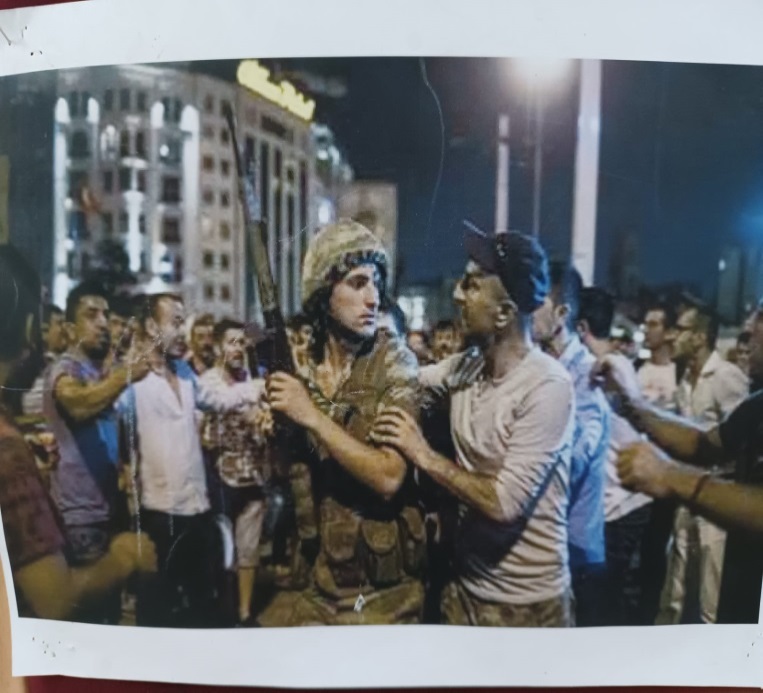 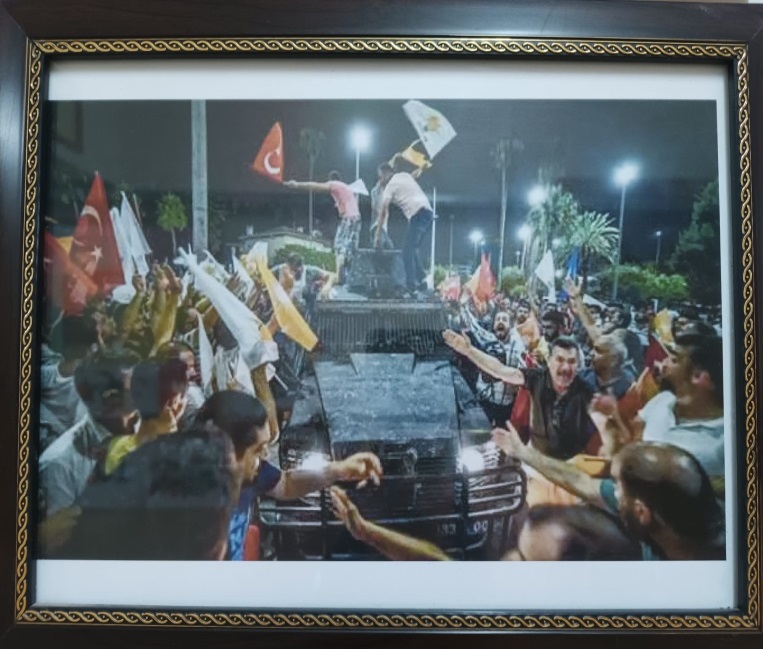 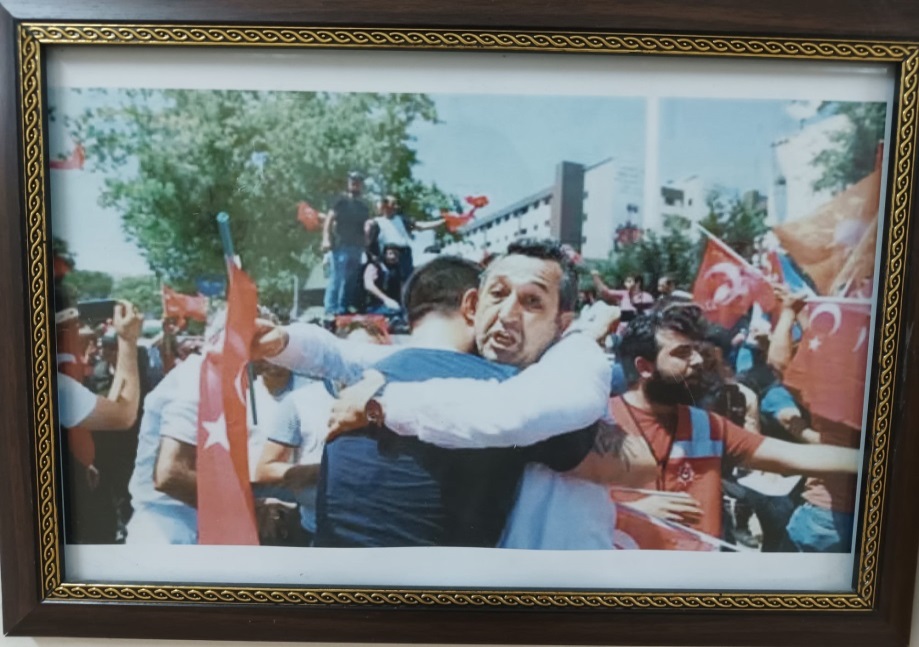 OKULUMUZ 15 TEMMUZ FOTOĞRAFLARI
OKULUMUZ 15 TEMMUZ KÖŞESİ
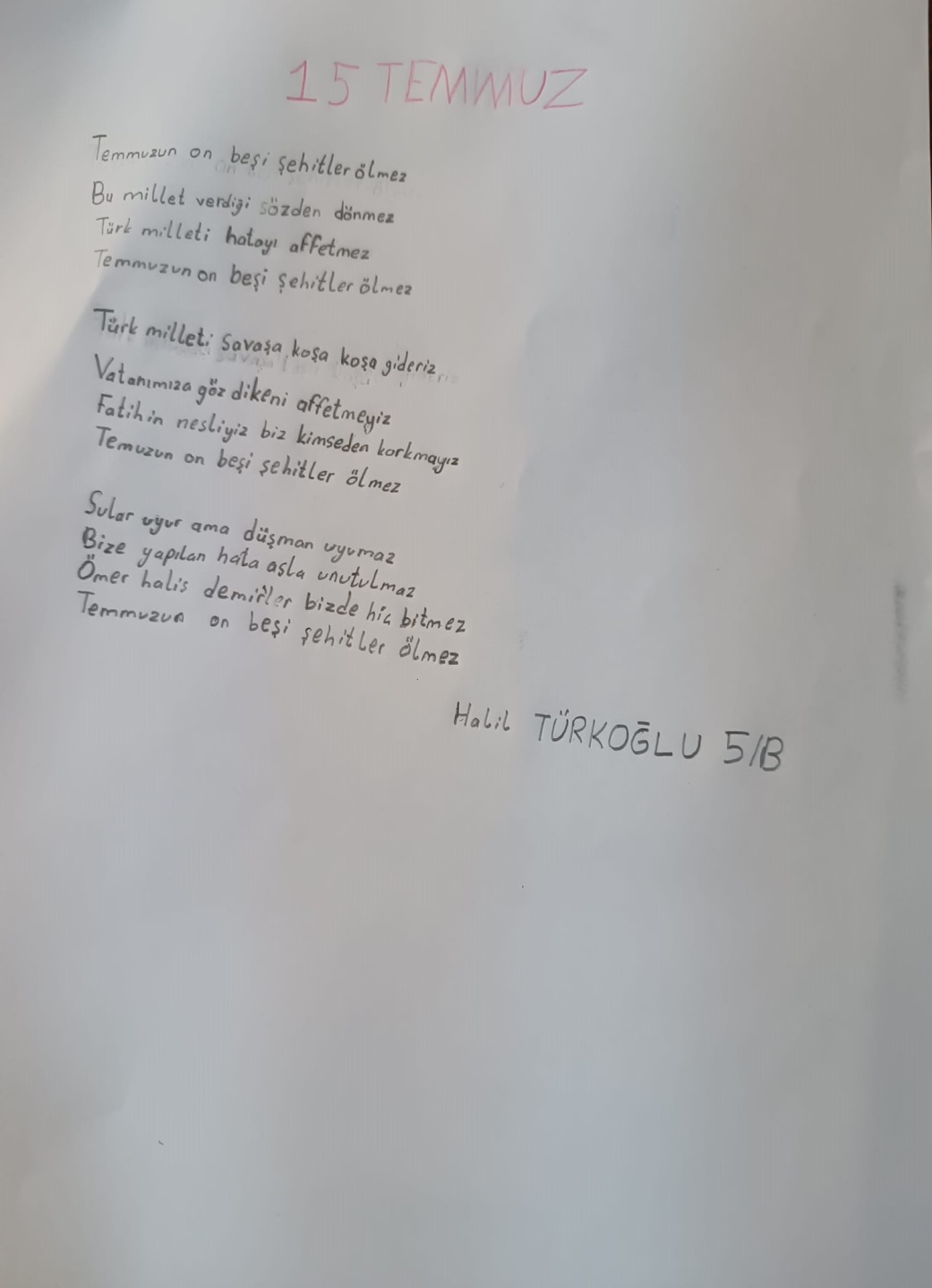 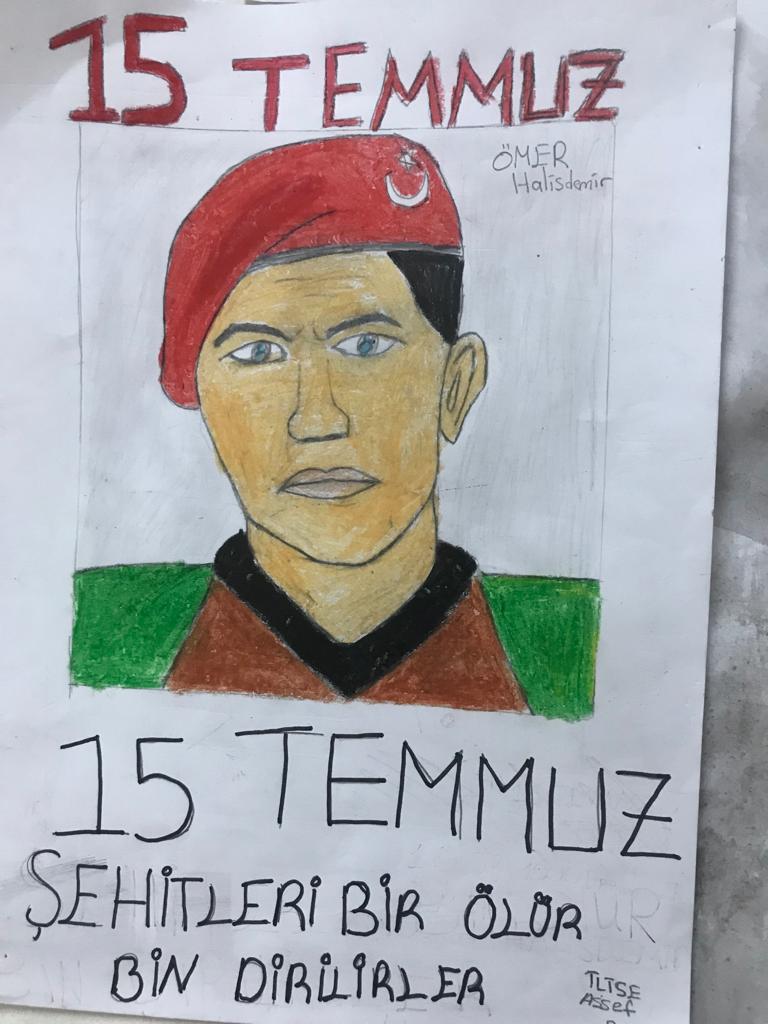 İlise ASSEF (8-B)